Doa Penjagaan Misi
Allah Bapa, tahun baru, harapan yang baru, Engkau adalah Allah yang melakukan hal-hal baru. Kami memanggil-Mu untuk melakukan hal-hal baru di antara satu kelompok masyarakat yang belum terjangkau di Asia Tenggara, iaitu suku Bilo! Kerajaan-Mu datang di antara mereka, membangkitkan penerjemah Alkitab yang berdedikasi. Engkau juga memimpin Amy,
1/2
Doa Penjagaan Misi
yang merancangkan projek rekod suara video bagi Kisah Rasul-rasul, untuk menggenapi misinya. Roh Kudus mengurapi sepuluh seniman suara untuk membaca Firman Tuhan dengan lancar. Kami mohon Tuhan Yesus Kristus menguatkan misionari Ling Ching semasa dia memimpin pasukan penerjemahan Alkitab dan memuridkan pemimpin-pemimpin Kristian di Bilo. Dalam nama Tuhan Yesus Kristus, Amin.
2/2
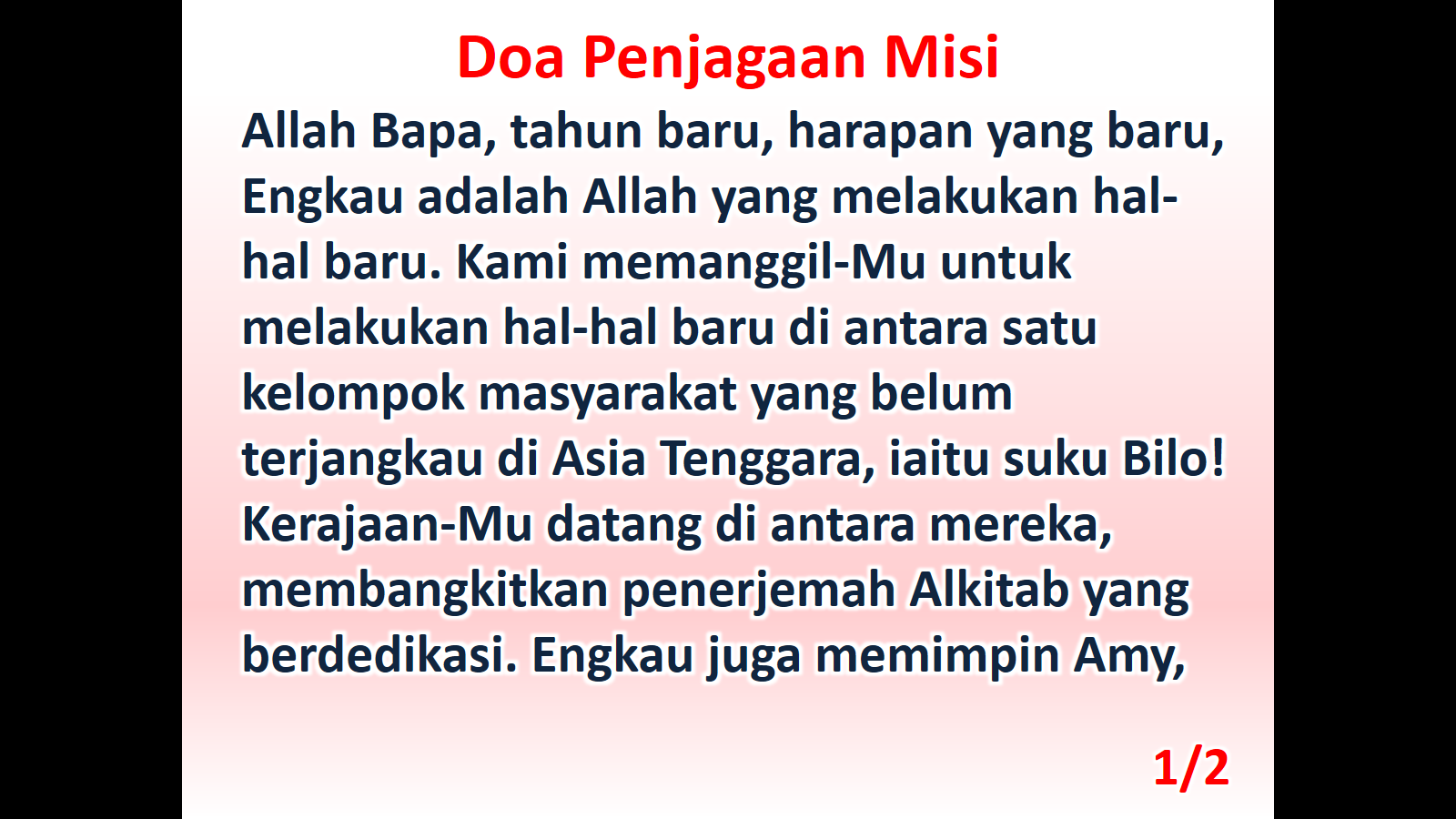 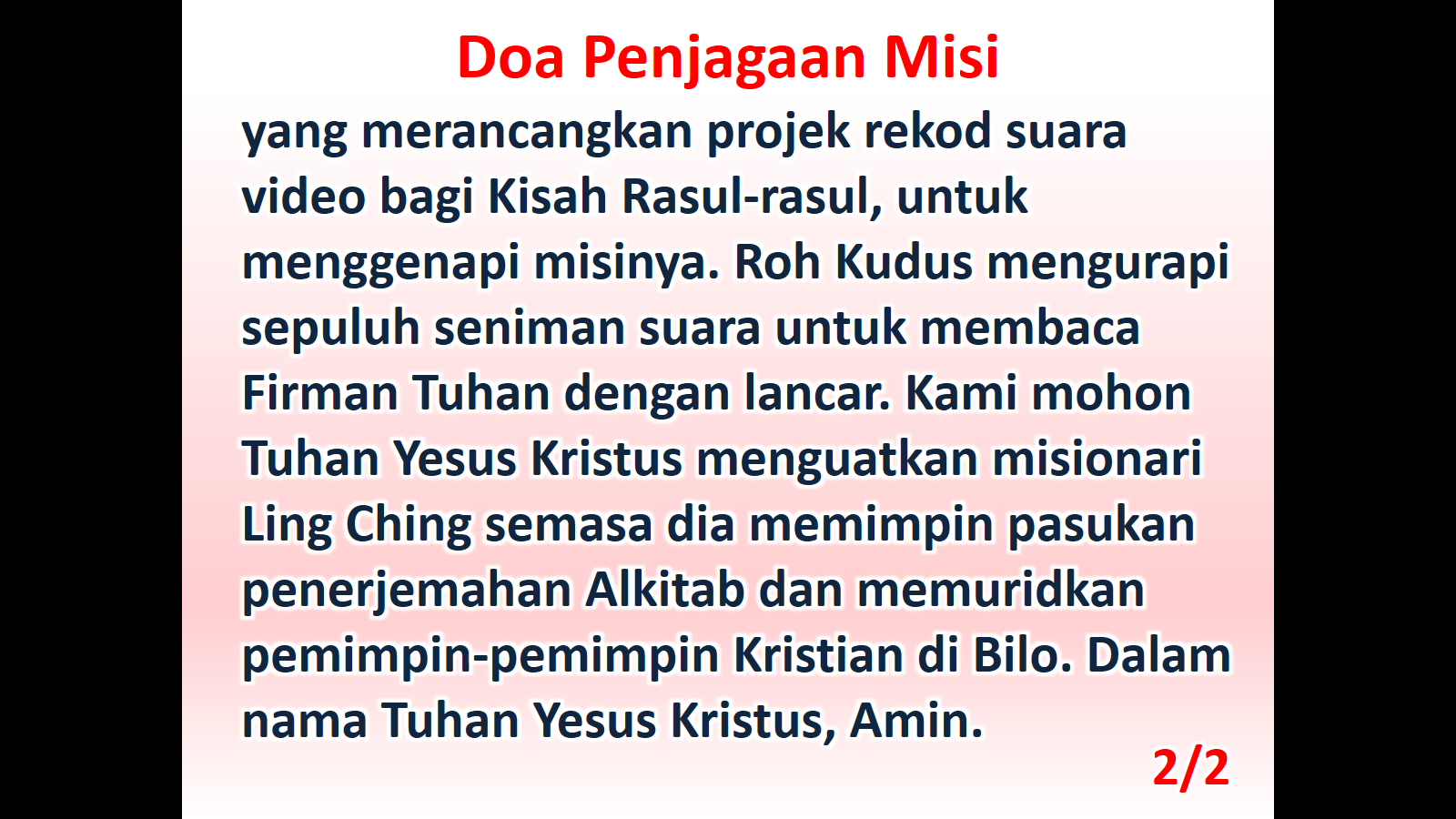